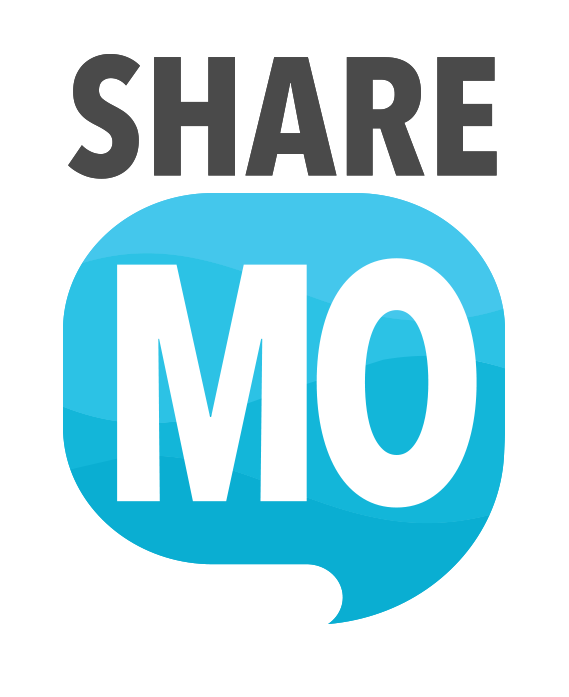 Customer Experience 101
Bobby McKee
Director of Citizen Engagement, Office of Administration
We are all the State of Missouri!
What is Customer Experience?
Customer Experience (CX) is the set of emotions, behaviors, and attitudes of people based off of a series of interactions as part of a transaction.
Customer Experience
Customer
 Service
Encompasses the entirety of interactions between a citizen and the State of Missouri
Is one part of the entire journey a citizen would take
Why is Customer Experience important?
Industry research from The McKinsey Institute found that improving customer experience drives better critical outcomes for government agencies, including:
01
Continuous Improvement
Decreased Cost to Serve
02
Improved Employee Morale
03
Work smarter, not harder
Try new tools
Continuous Improvement
When processes are improved and customers are satisfied, customers are more likely to trust the agency and to agree that the agency is delivering on its mission.
9x
9x
More likely to trust the agency providing services
More likely to agree that the agency is delivering on its mission
2x
2x
Decreased Cost to Serve
Dissatisfied customers are twice as likely to reach out to an agency three or more times and to publicly express dissatisfaction. By having satisfied customers, who can self-serve, we are able to gain efficiencies and drive our costs down.
More likely to contact the agency 3+ times
More likely to publicly express dissatisfaction
Improved Employee Morale
Long term organizational success is fifty percent driven by organizational health and is mutually reinforced by CX. 
By having satisfied customers, we can have a more engaged and happier workforce. This can be tracked easily by QPS.
Why is Customer Experience important?
Decreased Cost to Serve
Easy To Use Services
Reliable and Responsive Services
Improve Trust and Perception
Boost Employee Morale
Satisfied Customers
Satisfied Customers
State of Missouri
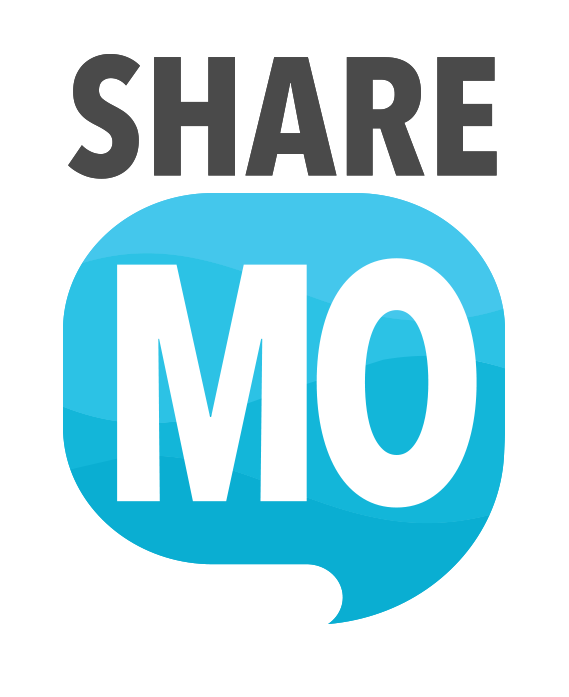 LISTEN
UNDERSTAND
ACT
Powered by Qualtrics
Federated Structure
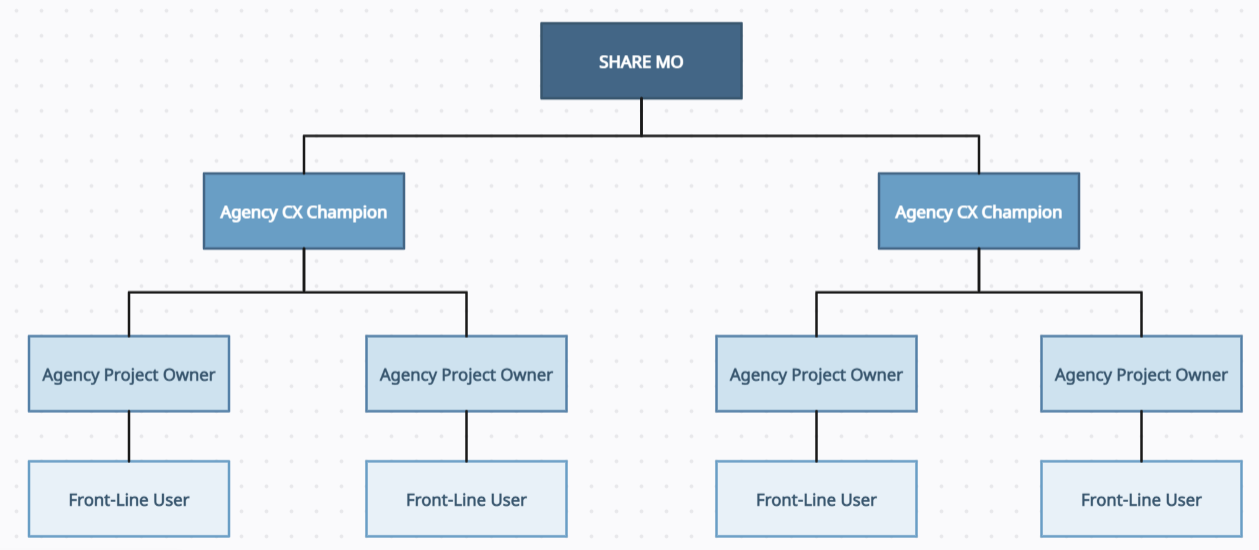 Using a federated structure, the Office of Administration sets a common vision for the program and enables partner agencies to grow and tailor to meet agency needs. OA provides advisory and technical support and meets with agency representatives monthly to share learnings, track progress, and provide training.
How can SHARE MO help?
02
03
01
04
05
Empower stakeholders
Provide training and enablement
Provide CX Best Practices
Customer-centric Dashboards
Enable Shared Learnings
Work smarter, not harder
Try new tools
We are all the State of Missouri!